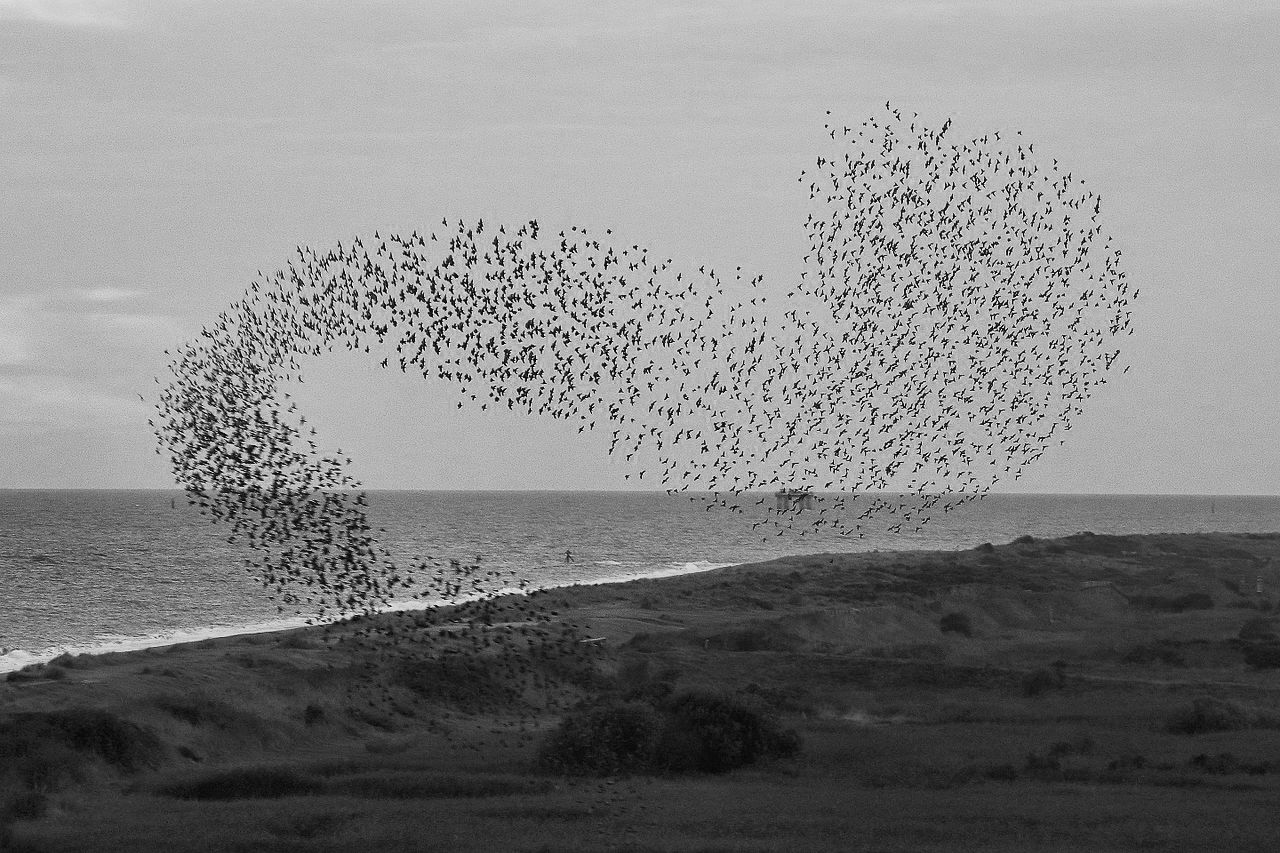 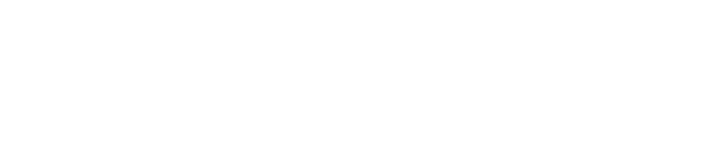 A Fully Featured Cloud
For The Distributed Edge
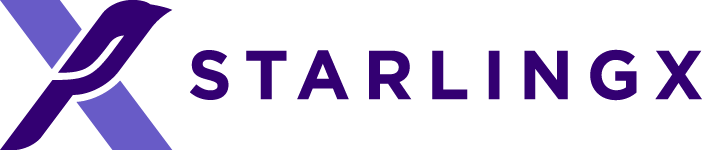 Industry Deployment Evolution & Trend
Modeled-based specification of target deployment configuration.
Automation of deployments with Zero Touch Provisioning (ZTP).
Enablement of CI/CD pipeline deployment and operations.
Alignment with industry on technology and tools.
Software
Service
Service
Service
Software
Config
Software
Cluster
Cluster
Cluster
Metal
Metal
Metal
Metal
Metal
Metal
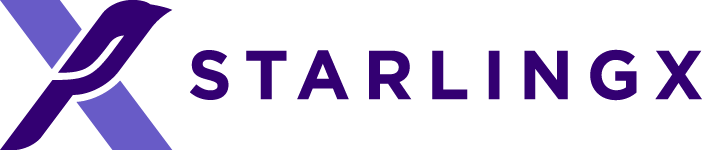 StarlingX Deployment Improvements
The following StarlingX improvements are proposed to evolve the current deployment and system inventory features.
Initial Bootstrap
Perform initial host bootstrap using an Ansible Playbook (replaces existing config_controller Python script).
Enable local and remote execution of Ansible Playbook,  removing dependency on console only access and execution.
Accept a YAML format configuration file as input for initial deployment model – defaults in Ansible Playbook.
Simplify and reduce initial configuration parameters by separating bootstrap operations from host configuration.
Support re-execution of Playbook during initial bootstrap phase.
System Inventory
Expand hardware inventory data to include DMI attributes
Enable the manual configuration of hosts via Board Management (BM) attributes
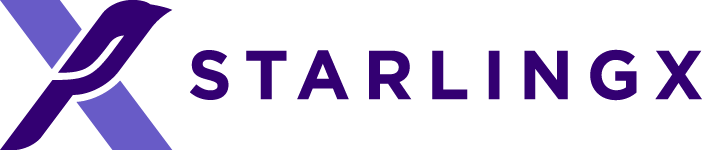 Why Ansible?
Ansible allows you to write Playbooks that are descriptions of the desired state of your systems – declarative.
Ansible is easy to learn and adopt, and is therefore well suited to describe the initial state of the system, but is flexible enough to be customized.
Ansible Playbooks are easily integrated into any CI/CD pipeline and therefore can be leveraged for automated deployments.
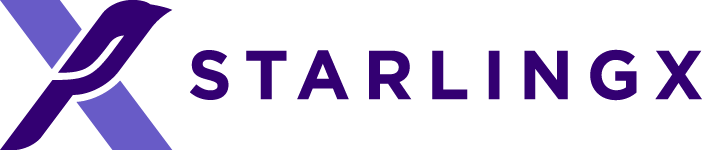 System Inventory Improvements
The expanded system inventory capabilities facilitates deployment automation to identify and audit hardware settings and capabilities, enabling the ability to perform automatic configuration.
Expanded Inventory Attributes
The DMI attributes can help to identify hardware, BIOS and vendor for autodetection of devices
The auto identification of hardware allows deployment automation tools to autonomously assign configuration.
Board Management Inventory
The ability to manually configure a host using only the Board Management attributes (Type, IP address, Credentials) further enables automatable deployments (currently depends on boot_mac for host correlation):
	- Unattended power-on -- enabling auto boot and inventory
    - Identification of host BM NIC inventory w/ correlation to boot interface
    - Auto configuration and/or audit of BIOS settings during inventory
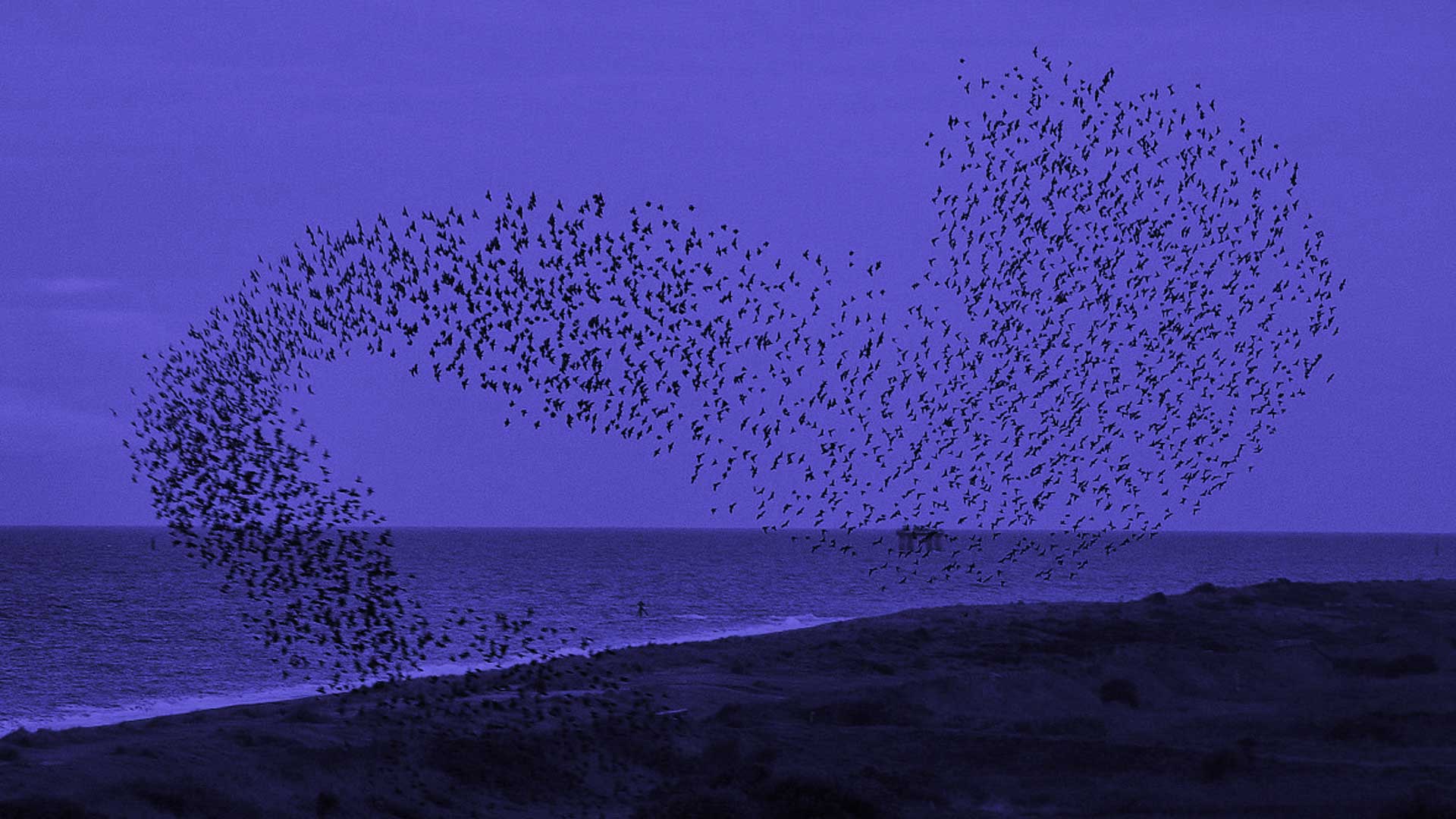 t
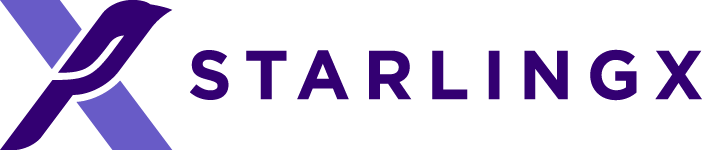 A Fully Featured Cloud
For The Distributed Edge
Join the Community
Mailing Lists: lists.starlingx.ioFreenode IRC: #starlingx
Website: www.starlingx.io
Join the Foundation mailing list to stay up to date on all new projects!
http://lists.openstack.org/cgi-bin/mailman/listinfo/foundation